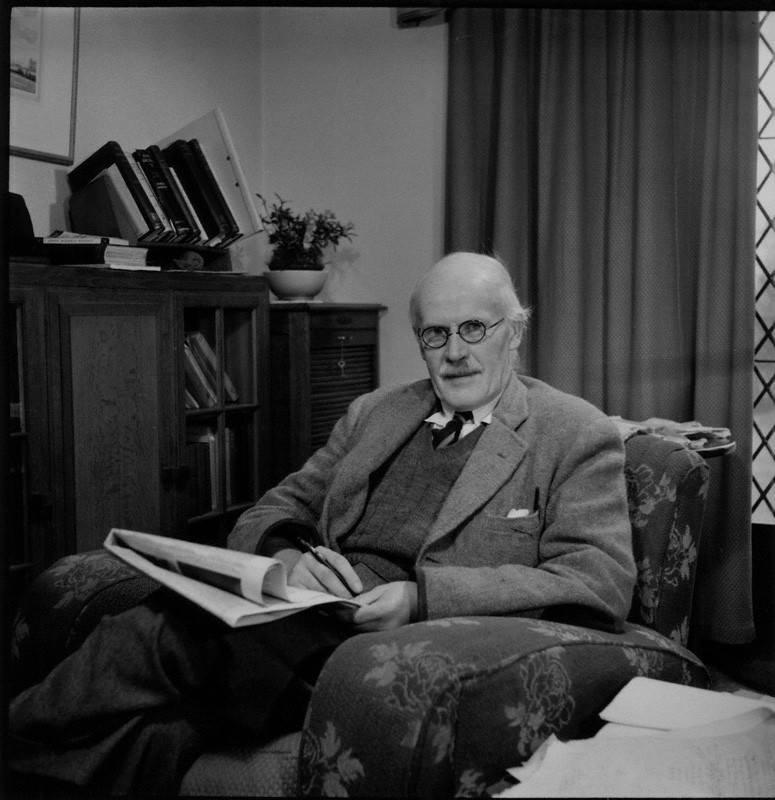 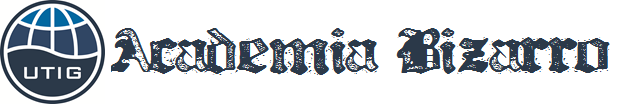 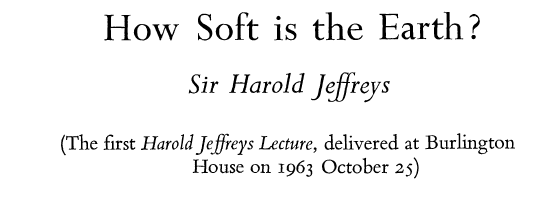 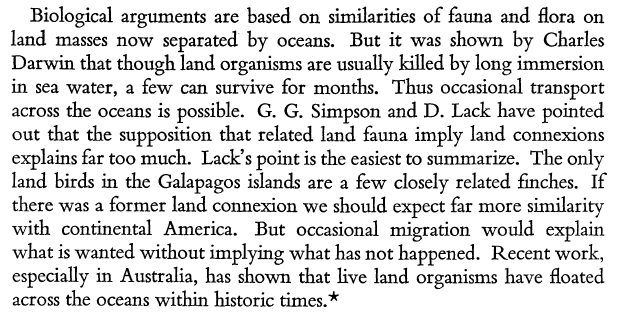 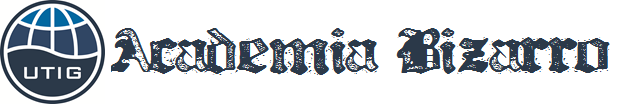 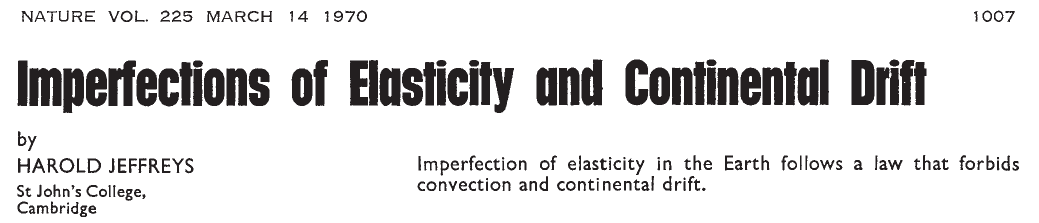 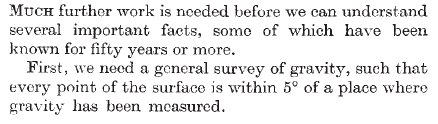 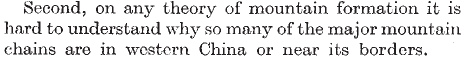 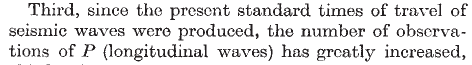 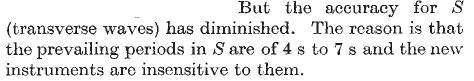 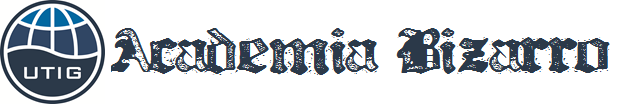 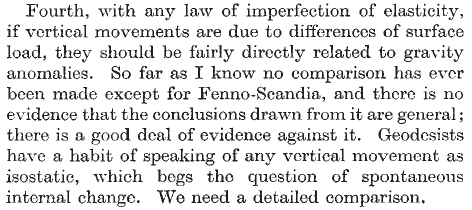 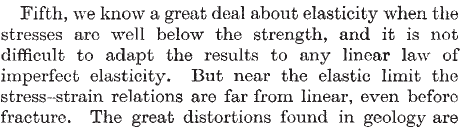 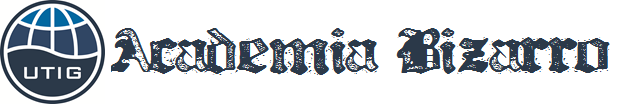 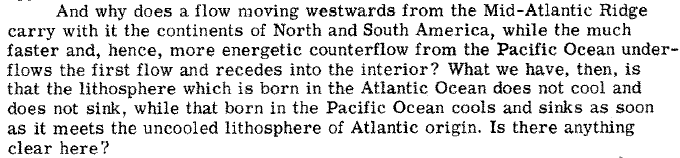 - Beloussov (1970)
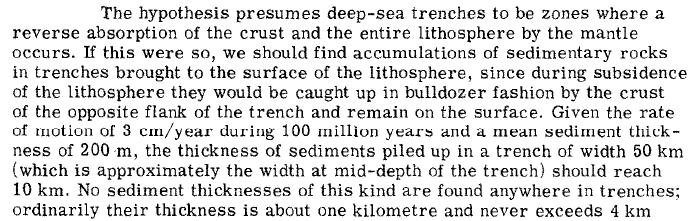 - Galperin and Kosminskaya (1964)
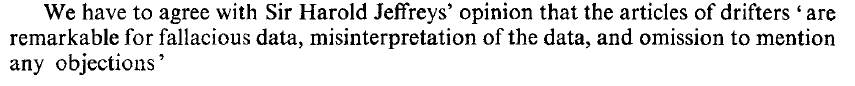 - Lyustikh (1967)
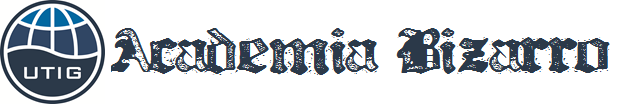 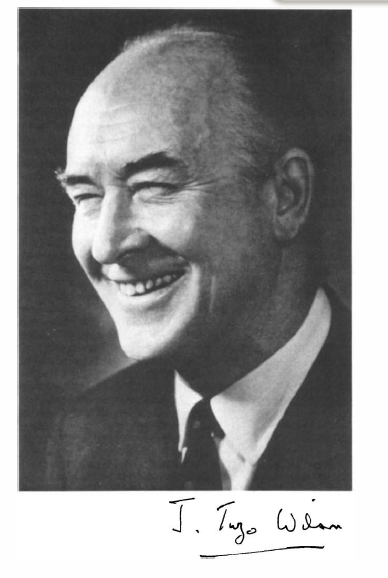 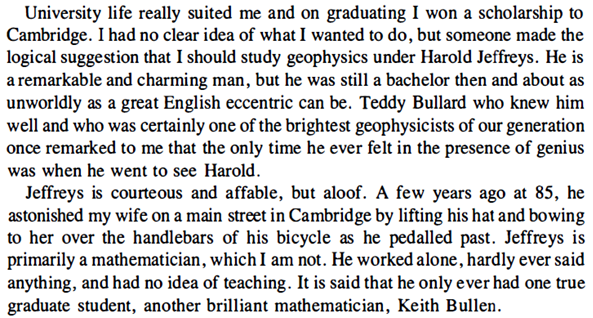 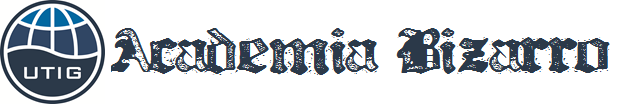